Figure 1. T2-weighted reconstructed MR image in a transverse plane of (A) a normal control fetus aged ...
Cereb Cortex, Volume 24, Issue 8, August 2014, Pages 2141–2150, https://doi.org/10.1093/cercor/bht062
The content of this slide may be subject to copyright: please see the slide notes for details.
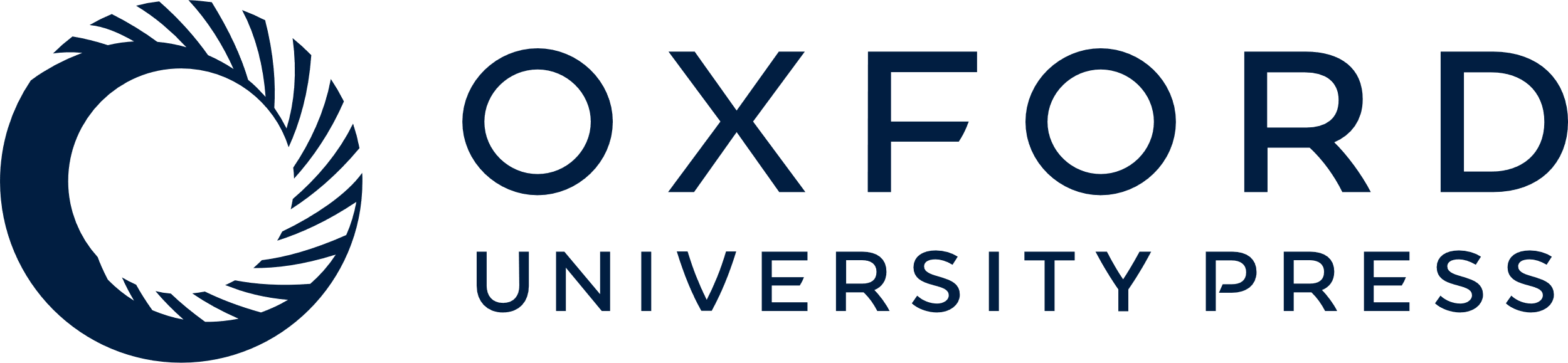 [Speaker Notes: Figure 1. T2-weighted reconstructed MR image in a transverse plane of (A) a normal control fetus aged 31+5 weeks and (B) a fetus aged 30 weeks with isolated ventriculomegaly. Fetal ventriculomegaly is diagnosed when the atrial diameter is equal or exceeds 10 mm. The calipers are placed inside the low signal intensity of the inner edge of the ventricular wall and perpendicular to the long axis of the ventricle.


Unless provided in the caption above, the following copyright applies to the content of this slide: © The Author 2013. Published by Oxford University Press. All rights reserved. For Permissions, please e-mail: journals.permissions@oup.com]